Vectors
Vectors in one dimension
Vectors in two dimensions
Vector resolution & addition
Review: Vectors vs. Scalars
One of the numbers below does not fit in the group.  Can you decide which one?  Why?

	35 ft	
161 mph	
-70° F
200 m 30° East of North
12,200 people

The answer is:  200 m 30° East of North
Adding Vectors
Case1:   Collinear Vectors
Adding Vectors in one dimension
When vectors are parallel, just add magnitudes and keep the direction.

Ex:  10 mph east + 7 mph east = 17 mph east
+
+10 mph
+7 mph
The Resultant is:
+17 mph
Adding Collinear Vectors
When vectors are antiparallel, just subtract the smaller magnitude from the larger and use the direction of the larger.

Ex:  50 mph east + 40 mph west = 10 mph east
+50 m
The Resultant is:
-40 m
10 m
Vectors in two dimensions
Expressing direction using a compass:
N = 0 deg
E = 90 deg
S = 180 deg
W = 270 deg
N
W
E
N is also
360 deg
S
Adding Vectors
Case2:   Perpendicular  Vectors
Adding Perpendicular Vectors
When vectors are perpendicular, just sketch the vectors in a HEAD TO TAIL orientation and use right triangle trigonometry to solve for the resultant and direction.
Head-to-Tail Rule
The rule for adding vector v to vector u is:
Head-to-Tail Rule: Move vector v (keeping its length and orientation the same) until its tail touches the head of u. 
The sum is the vector from the tail of u to the head of v.

            u+v                  v

                            u
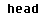 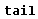 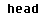 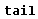 Adding Perpendicular Vectors
R
θ
Use Pythagorean Theorem to solve for R and Right triangle trig. To solve for θ
Adding Perpendicular Vectors
Use the Pythagorean Theorem and Right Triangle Trig. to solve for R and q…
Adding vectors in 2 dimensions
A person walks 10 km N and 6 km E
What is his/ her displacement?
6 km
10 km
R
How do you find the resultant, R?
Steps to solving this problem
1. Use Pythagorean to find the magnitude.
Equation c2 = a2 + b2 = (10 km)2 + (6 km)2
= 100 km2 + 36 km2 = 136 km2
So the magnitude c = (136 km2)1/2 = 11.7 km
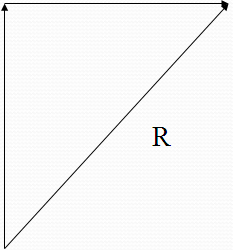 2. Use Tangent to find the angle.
Inv Tan (6 km / 10 km) = 30.96 deg or 31.0 deg
3. State the direction in degrees from North.
The person has ended up 31.0 deg from N (or E of N)
Summary
1. use the Pythagorean theorem to find the magninitude
2. Use the INV Tangent to find the angle
3. Decide the direction
Vector Components
Vectors can be described using their components.
The Components of a vector are two perpendicular vectors that would add together to yield the original vector.
Components are 
notated using 
subscripts.
R
Ry
Rx
Adding vectors in 2 dimensions
A person walks 10 km N and 6 km E
What is their displacement?
6 km
10 km
R
How do you find the resultant, R?
Vector Components
15 km 45 deg from N
Find the y component; y is the opposite side
Y component = hyp * Sin A
= 10.6 km
45 deg
X component = hyp * Cos A
= 10.6 km
Find the x component; x is the adjacent side